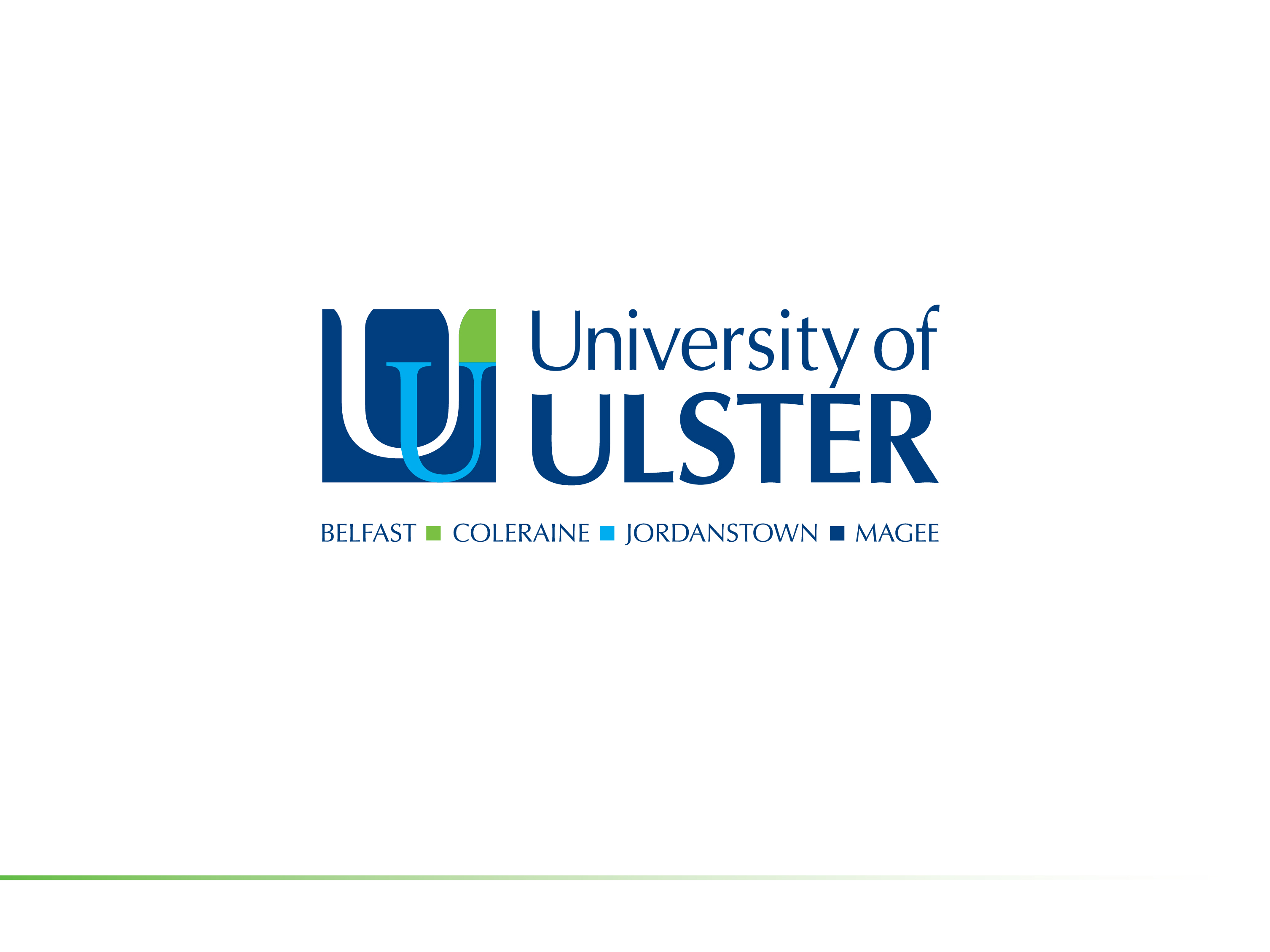 Developing Child Rights Indicators
Marina Monteith and Dr Una O’Connor Bones
OFMDFM funded researchproject aims
to develop a set of strategic child rights indicators related to the UN Convention on the Rights of the Child (UNCRC) by further developing existing work on this area and drawing upon international standards and good practice including the general comments and concluding observations of the UN Committee on the Rights of the Child

 to provide a child rights indicators framework for the data analysis required to inform the state report to the Committee on the Rights of the Child which could also potentially be used to inform the development and review of future strategy and policy in relation to children and young people in NI as well as identifying gaps in data which could align future research needs and commissioning to the UNCRC
UNCRC
United Nations Convention on the Rights of the Child (UNCRC) provides a framework for governments to monitor and realise the rights of children and young people
Its monitoring body the UN Committee on the Rights of the Child (CRC) for the universal safeguarding system for children’s rights
State parties report every five years
Reporting guidelines issued by CRC require state parties to present in their reports information regarding the implementation of the provisions in the Convention with particular reference to previous Committee recommendations or concluding observations
 Data is required for the State Report which illustrates the progress being made  implementing children’s rights
Developing Child Rights Indicators
UNCRC contains 42 substantive articles monitoring children’s rights
 UNCRC reporting guidelines require data to be organised by clusters of articles and take account of general comments of CRC
 Some indicators may serve to monitor more than one article
 Some articles may require a range of indicators e.g. right to education (access, participation, outcomes)
Child Rights Indicators
Guidance from the Committee on the Rights of the Child states that Child Rights Indicators should include:
 baseline information
 A system of indicators
 Disaggregrated data
 An integrated set of age ranges
  Child centred statistics
Purpose of indicators
describe the condition of children’s lives
  enable comparisons
  monitor
  inform policy-making
  inform service planning, development and delivery
  reinforce accountability
  evaluate
  lobby for change
Characteristics of Child Rights Indicators:
  qualitative and quantitative
  positive and negative
  comment on structure, process and outcomes
  recognise childhood as a stage in itself
 ‘measurable’ against rights standards
  valid, sensitive to differences and change
  monitor and assess promotion and protection of children’s rights
   by State Party
  address child rights principles
  use disaggregated data
  participatory
  hold duty-bearers to account
  help empower rights-holders to claim their rights
Constraints and Challenges

  being realistic!
  Size of UNCRC – manageability?
  Amount of available data already in existence
  Existing data – adequacy?  Limitations?  Gaps?
  Comparability –creating a baseline?
  Use – NI currently reported within UK state report – loss in amalgamation into state report
Developments to date in NI
 Development work undertaken by Children’s Law Centre and Save the Children resulting in a draft framework which outlined areas of the convention against structural, process and outcome indicators (Haydon and Monteith, 2007)
 CYPSP reviewed their existing set of indicators to develop an improved set which reflect child rights obligations in service planning
 Need to review existing indicators used by government  to ensure child centred, disaggregrated data to monitor the UNCRC over time
 Develop and implement a framework using a manageable set of indicators to monitor the progressive realisation of children’s rights
(Haydon and Monteith, 2007)
OFMDFM commissioning this research to drive forward the development of child rights indicators and provide a rights based reporting framework for monitoring progress for children in NI
Developing the Child Rights Indicators Framework
 premised on 42 substantive articles of UNCRC
 incorporates the key principles of the UNCRC
 organised by thematic clusters to accord with UNCRC reporting framework
 reference to General Comments and Concluding Observations
 underpinned by four general principles
 non discrimination (Art. 2)
 best interests of the child (Art 3)
Right of the child to live, survival and development (art 6)
Due weight given to the voice of the child (art 12)
Framework of indicators organised by thematic clusters:
 general measures of implementation
 general principles
 civil rights and freedoms
 family environment and alternative care
 health and welfare
 education leisure and culture
 special protection measures
PROCESS
Consultation with the Children’s Sector
 reference group meetings
 cluster group meetings

Review Existing Data
A wealth of data currently exists

Qualitative and quantitative

Sources: Departmental statistics and surveys; organisational surveys; research studies
Data
Data was collated on a series of spreadsheets to reflect:
The clusters of the UNCRC 
The strategic indicators of the CYP 10-year strategy and the CYPSP indicators

Each spreadsheet contained specific information that included:
Source of data
Nature of indicator
Baseline measurement
Level of disaggregation
Alignment with particular Articles of the UNCRC
Data Analysis
Examine the available data and identify any existing gaps

Suggest how gaps might be filled using existing data

Identify the extent to which data is disaggregated so that it is possible to see differences in circumstances/experience of children belonging to different groups

Identify extent to which qualitative data provides evidence of the experience and views of children themselves for each of the clusters

Identify key rights issues (if any) for which there are no data currently and suggest alternative and/or additional indicators
Next Steps
Work with OFMDFM and key stakeholders to:

Clarify availability of data for some indicators

Agree final strategic set of indicators across the cluster groups which will provide a baseline for monitoring over time

 Further develop the framework to be used in reporting to the UNCRC identifying gaps in data to be addressed over the next reporting period

Populate the data for the framework for NI input to the UK state report in Autumn 

 OFMDFM use the framework in driving Children and Young People’s policy in future